6. Kvantifikáció
Állapodjunk meg abban, hogy az „apja” predikátum 
argumentumainak sorrendjét a következő példa alapján rögzítjük!

Dávid apja Salamonnak. = A(d,s)
Dávid apja Salamonnak. = A(d,s) 	

xyA(x,y)
Dávid apja Salamonnak. = A(d,s) 	

xyA(x,y) 		Mindenki mindenkinek az apja.
Dávid apja Salamonnak. = A(d,s) 	

xyA(x,y) 		Mindenki mindenkinek az apja.
yxA(x,y)
Dávid apja Salamonnak. = A(d,s) 	

xyA(x,y) 		Mindenki mindenkinek az apja.
yxA(x,y) 		Mindenkinek mindenki az apja.
Dávid apja Salamonnak. = A(d,s) 	

xyA(x,y) 		Mindenki mindenkinek az apja.
yxA(x,y) 		Mindenkinek mindenki az apja.
xyA(x,y)
Dávid apja Salamonnak. = A(d,s) 	

xyA(x,y) 		Mindenki mindenkinek az apja.
yxA(x,y) 		Mindenkinek mindenki az apja.
xyA(x,y) 		Valaki valakinek az apja.
Dávid apja Salamonnak. = A(d,s) 	

xyA(x,y) 		Mindenki mindenkinek az apja.
yxA(x,y) 		Mindenkinek mindenki az apja.
xyA(x,y) 		Valaki valakinek az apja.
yxA(x,y)
Dávid apja Salamonnak. = A(d,s) 	

xyA(x,y) 		Mindenki mindenkinek az apja.
yxA(x,y) 		Mindenkinek mindenki az apja.
xyA(x,y) 		Valaki valakinek az apja.
yxA(x,y) 		Valakinek valaki az apja.
Dávid apja Salamonnak. = A(d,s) 	

xyA(x,y) 		Mindenki mindenkinek az apja.
yxA(x,y) 		Mindenkinek mindenki az apja.
xyA(x,y) 		Valaki valakinek az apja.
yxA(x,y) 		Valakinek valaki az apja.
yxA(x,y)
Dávid apja Salamonnak. = A(d,s) 	

xyA(x,y) 		Mindenki mindenkinek az apja.
yxA(x,y) 		Mindenkinek mindenki az apja.
xyA(x,y) 		Valaki valakinek az apja.
yxA(x,y) 		Valakinek valaki az apja.
yxA(x,y) 		Mindenkinek van apja.
Dávid apja Salamonnak. = A(d,s) 	

xyA(x,y) 		Mindenki mindenkinek az apja.
yxA(x,y) 		Mindenkinek mindenki az apja.
xyA(x,y) 		Valaki valakinek az apja.
yxA(x,y) 		Valakinek valaki az apja.
yxA(x,y) 		Mindenkinek van apja.
xyA(x,y)
Dávid apja Salamonnak. = A(d,s) 	

xyA(x,y) 		Mindenki mindenkinek az apja.
yxA(x,y) 		Mindenkinek mindenki az apja.
xyA(x,y) 		Valaki valakinek az apja.
yxA(x,y) 		Valakinek valaki az apja.
yxA(x,y) 		Mindenkinek van apja.
xyA(x,y) 		Valaki mindenkinek az apja.
Dávid apja Salamonnak. = A(d,s) 	

xyA(x,y) 		Mindenki mindenkinek az apja.
yxA(x,y) 		Mindenkinek mindenki az apja.
xyA(x,y) 		Valaki valakinek az apja.
yxA(x,y) 		Valakinek valaki az apja.
yxA(x,y) 		Mindenkinek van apja.
xyA(x,y) 		Valaki mindenkinek az apja.
xyA(x,y)
Dávid apja Salamonnak. = A(d,s) 	

xyA(x,y) 		Mindenki mindenkinek az apja.
yxA(x,y) 		Mindenkinek mindenki az apja.
xyA(x,y) 		Valaki valakinek az apja.
yxA(x,y) 		Valakinek valaki az apja.
yxA(x,y) 		Mindenkinek van apja.
xyA(x,y) 		Valaki mindenkinek az apja.
xyA(x,y) 		Mindenki valakinek az apja.
Dávid apja Salamonnak. = A(d,s) 	

xyA(x,y) 		Mindenki mindenkinek az apja.
yxA(x,y) 		Mindenkinek mindenki az apja.
xyA(x,y) 		Valaki valakinek az apja.
yxA(x,y) 		Valakinek valaki az apja.
yxA(x,y) 		Mindenkinek van apja.
xyA(x,y) 		Valaki mindenkinek az apja.
xyA(x,y) 		Mindenki valakinek az apja.
yxA(x,y)
Dávid apja Salamonnak. = A(d,s) 	

xyA(x,y) 		Mindenki mindenkinek az apja.
yxA(x,y) 		Mindenkinek mindenki az apja.
xyA(x,y) 		Valaki valakinek az apja.
yxA(x,y) 		Valakinek valaki az apja.
yxA(x,y) 		Mindenkinek van apja.
xyA(x,y) 		Valaki mindenkinek az apja.
xyA(x,y) 		Mindenki valakinek az apja.
yxA(x,y) 		Valakinek mindenki az apja.
Igazságfeltételek
Igazságfeltételek
Igazságfeltételek






xF(x)  F(a) v F(b) v F(c)
Igazságfeltételek
Igazságfeltételek
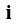 Igazságfeltételek






xF(x)  F(a) & F(b) & F(c)
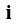 Kvantifikációs De-Morgan törvények
Induljunk ki a korábban levezetett ekvivalenciából!
xF(x)  F(a) & F(b) & F(c)
Kvantifikációs De-Morgan törvények
Induljunk ki a korábban levezetett ekvivalenciából!
xF(x)  F(a) & F(b) & F(c)			/ F  F 
xF(x)  F(a) & F(b) & F(c)
Kvantifikációs De-Morgan törvények
Induljunk ki a korábban levezetett ekvivalenciából!
xF(x)  F(a) & F(b) & F(c)			/ F  F 
xF(x)  F(a) & F(b) & F(c) 			/ Negáljuk mindkét oldalt! 
xF(x)  [F(a) & F(b) & F(c)]
Kvantifikációs De-Morgan törvények
Induljunk ki a korábban levezetett ekvivalenciából!
xF(x)  F(a) & F(b) & F(c)			/ F  F 
xF(x)  F(a) & F(b) & F(c) 			/ Negáljuk mindkét oldalt! 
xF(x)  [F(a) & F(b) & F(c)] 		/ p v q  (p & q)
xF(x)  F(a) v F(b) v F(c)
Kvantifikációs De-Morgan törvények
Induljunk ki a korábban levezetett ekvivalenciából!
xF(x)  F(a) & F(b) & F(c)			/ F  F 
xF(x)  F(a) & F(b) & F(c) 			/ Negáljuk mindkét oldalt! 
xF(x)  [F(a) & F(b) & F(c)] 		/ p v q  (p & q)
xF(x)  F(a) v F(b) v F(c)
Emlékezzünk vissza a korábban levezetett ekvivalenciára!
 xF(x)  F(a) v F(b) v F(c)
Kvantifikációs De-Morgan törvények
Induljunk ki a korábban levezetett ekvivalenciából!
xF(x)  F(a) & F(b) & F(c)			/ F  F 
xF(x)  F(a) & F(b) & F(c) 			/ Negáljuk mindkét oldalt! 
xF(x)  [F(a) & F(b) & F(c)] 		/ p v q  (p & q)
xF(x)  F(a) v F(b) v F(c)
Emlékezzünk vissza a korábban levezetett ekvivalenciára!
 xF(x)  F(a) v F(b) v F(c)
Ha az ekvivalenciák jobb oldala megegyezik, akkor a bal is.
1.   xF(x)  xF(x)
Kvantifikációs De-Morgan törvények
Induljunk ki a korábban levezetett ekvivalenciából!
xF(x)  F(a) & F(b) & F(c)			/ F  F 
xF(x)  F(a) & F(b) & F(c) 			/ Negáljuk mindkét oldalt! 
xF(x)  [F(a) & F(b) & F(c)] 		/ p v q  (p & q)
xF(x)  F(a) v F(b) v F(c)
Emlékezzünk vissza a korábban levezetett ekvivalenciára!
 xF(x)  F(a) v F(b) v F(c)
Ha az ekvivalenciák jobb oldala megegyezik, akkor a bal is.
1.   xF(x)  xF(x)					röviden:   
Kvantifikációs De-Morgan törvények
1.  xF(x)  xF(x)					röviden:     
Negáljuk mindkét oldalt!
Kvantifikációs De-Morgan törvények
1.  xF(x)  xF(x)					röviden:     
Negáljuk mindkét oldalt!
xF(x)  xF(x)
Kvantifikációs De-Morgan törvények
1.  xF(x)  xF(x)					röviden:     
Negáljuk mindkét oldalt!
xF(x)  xF(x)  				
Töröljük a kettős negációt!
2.  xF(x)  xF(x)					röviden:     
Kvantifikációs De-Morgan törvények
1.  xF(x)  xF(x)					röviden:     
Negáljuk mindkét oldalt!
xF(x)  xF(x)  				
Töröljük a kettős negációt!
2.  xF(x)  xF(x)					röviden:     
Az 1. piros sorban cseréljünk: F  F
Kvantifikációs De-Morgan törvények
1.  xF(x)  xF(x)					röviden:     
Negáljuk mindkét oldalt!
xF(x)  xF(x)  				
Töröljük a kettős negációt!
2.  xF(x)  xF(x)					röviden:     
Az 1. piros sorban cseréljünk: F  F 
3.  xF(x)  xF(x)					röviden:     
Kvantifikációs De-Morgan törvények
1.  xF(x)  xF(x)					röviden:     
Negáljuk mindkét oldalt!
xF(x)  xF(x)  				
Töröljük a kettős negációt!
2.  xF(x)  xF(x)					röviden:     
Az 1. piros sorban cseréljünk: F  F 
3.  xF(x)  xF(x)					röviden:     
Negáljuk mindkét oldalt és töröljük a kettős negációt!
Kvantifikációs De-Morgan törvények
1.  xF(x)  xF(x)					röviden:     
Negáljuk mindkét oldalt!
xF(x)  xF(x)  				
Töröljük a kettős negációt!
2.  xF(x)  xF(x)					röviden:     
Az 1. piros sorban cseréljünk: F  F 
3.  xF(x)  xF(x)					röviden:     
Negáljuk mindkét oldalt és töröljük a kettős negációt!
4. xF(x)  xF(x)					röviden:     